Connective tissue proper Cartilage
Connective tissue
forms an extensive compartment in the body and can be considered as the "glue" that holds the body and organs together.
3 types of CT: connective tissue proper / cartilage / bone 
consistency is from soft gel-like (areolar CT) to hard (bone)
originate from embryonic CT  = mesenchyme (derivate of mesoderm)
function of CT: supporting, nutritive (diffusion of nutritives from blood vessels)
Connective tissue
All types of CT consist of cells and intercellular matrix secreted by some of those cells. The intercellular matrix consists of fibres and ground substance
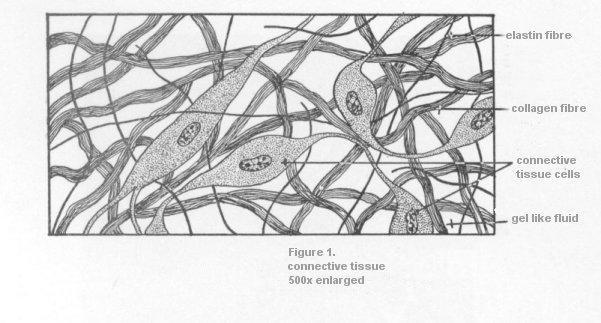 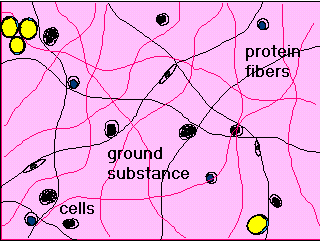 Connective tissue
Connective tissue
Ground substance: occupies the space between the cells and fibres of CT
colorless, transparent, homogenous substance of mucose consistency
high water content
in specially prepared sections, has an amorphous appearance. In routine preparations, it is lost during the fixation and dehydration process, and only cells and fibres can be seen. 
Consists of : glycosaminoglycans (hyaluronic acid, chondroitinsulfate,   dermatansulfate, keratansulfate, heparansulfate)
                          proteoglycans – (aggrecan, syndecan, fibroglycan)
                          glycoproteins – (fibronectin, chondronectin, laminin,   osteocalcin, osteonectin, osteopontin)
Connective tissue - fibers
Fibres: There are three types of fibres secreted by connective tissue cells: collagen fibres, reticular fibres, and elastic fibres. The abundance of different types of fibres varies in different CTs. Each type of fibre is formed by proteins made of long peptide chains. 
Collagen fibres:                                                                                                                       - the most common type of fibres arranged into bundles                                                                                                                                                                                           - flexible fibres with a high tensile strength                                                                                             - in LM: wavy lines of variable width and indeterminate length.                                                          - in EM: fibres are seen to be made up of thread-like subunits called collagen fibrils – made of  protein COLLAGEN (Several types of collagen have been identified- type I collagen in the dermis of the skin, bone, tendon, organ capsules and many other areas,  type II in cartilage,  type IV in the basal lamina (of basement membrane) of epithelia)
Connective tissue - fibers
Reticular fibres:                                                                                                                                             - are closely related to collagen fibres.                                                                                  - made up of protein COLLAGEN (type III collagen fibrils- fibres do not form bundles, and can be displayed with special silver preparations (impregnation)                                                                                                           - fibres are arranged into network which provides a supporting net (the lymphnodes, the spleen). They are also found around adipocytes, small blood vessels, nerves and muscle cells.                        
  - are produced by fibroblasts, the reticular fibres that support
    the stroma of hemopoietic and lymphatic tissue are made 
    by special cells called reticular cells.
Connective tissue - fibers
Elastic fibres:   
                                                                                                                                              -
thinner than collagen fibres and are arranged in a branching pattern to form a three   dimensional network, they give tissue the ability to stretch and distension                                                                
composed of two structural components: 
       protein ELASTIN and microfibrils (microfibrils consist of a fibrillar glycoprotein)                                                                                   
   - are found in certain ligaments (elastic ligaments), some cartilage    (auricle,epiglottis) and in large arteries (elastic arteries).                                                                                
    - elastic fibres are produced by fibroblasts(in the case of elastic arteries, it is  produced by the smooth muscle cells of the tunica media)                                        
 - they do not stain very well with eosin and in routine preparations usually cannot be distinguished from collagen fibres. Elastic fibres are selectively stained with    special dyes such as orcein and resorcin-fuchsin.
Connective tissue - cells
many different kinds of cells can be found in CTs, some of the cells in CTs are fixed - they are permanent residents in the CT
   other cells are wandering (free) - they are transient migrants who          enter the CT from the blood in response to specific stimuli.
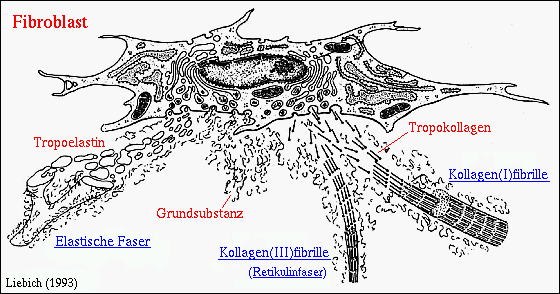 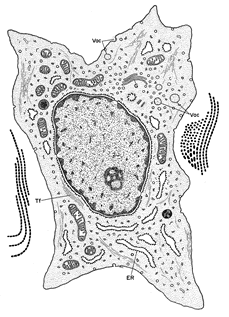 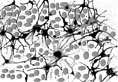 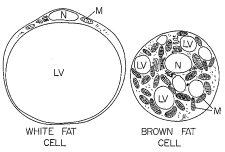 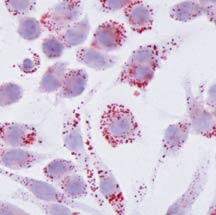 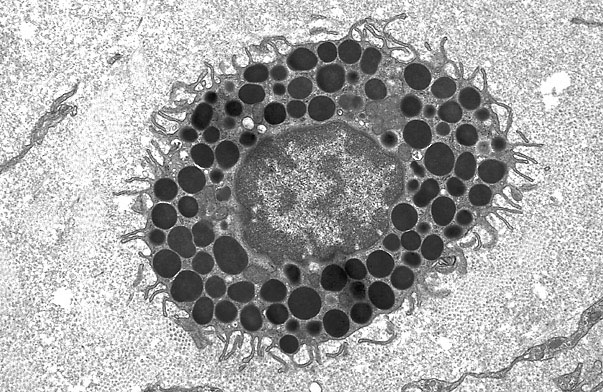 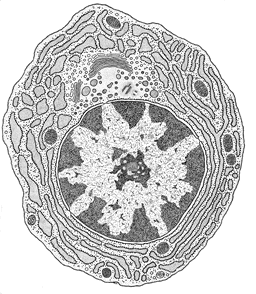 Wandering cells: 
Neutrophils: white blood cells - phagocytes in the early stages of acute inflammation. 
Eosinophils: white blood cells that -  in the lamina propria of the GI tract, and at sites of allergic reaction and parasitic infection. 
Basophils: white blood cells - similar to mast cells in having vasoactive agents released in response to an allergen.
Lymphocytes: cells responsible for immune responses that circulate in the blood. Normally, only small numbers are found in the CTs throughout the body. The number increases dramatically at certain sites of tissue inflammation. They are also very numerous in the lamina propria of the respiratory and gastrointestinal tracts, where they are involved in immunosurveillance. The lamina propria is a layer of loose CT lying immediately beneath the epithelium. 
Monocytes: white blood cells - will give rise to all the phagocytes of the mononuclear phagocytic system.
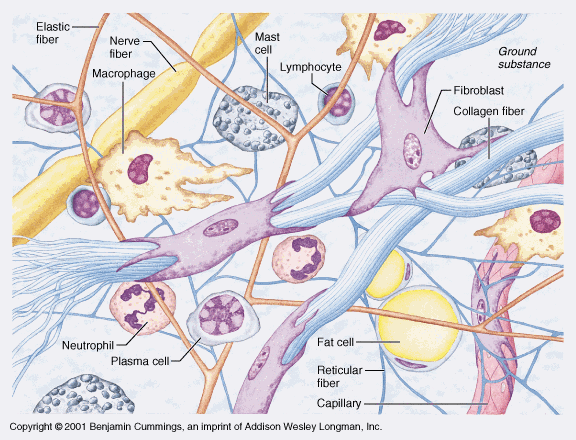 Fibroblast + collagen fibrils
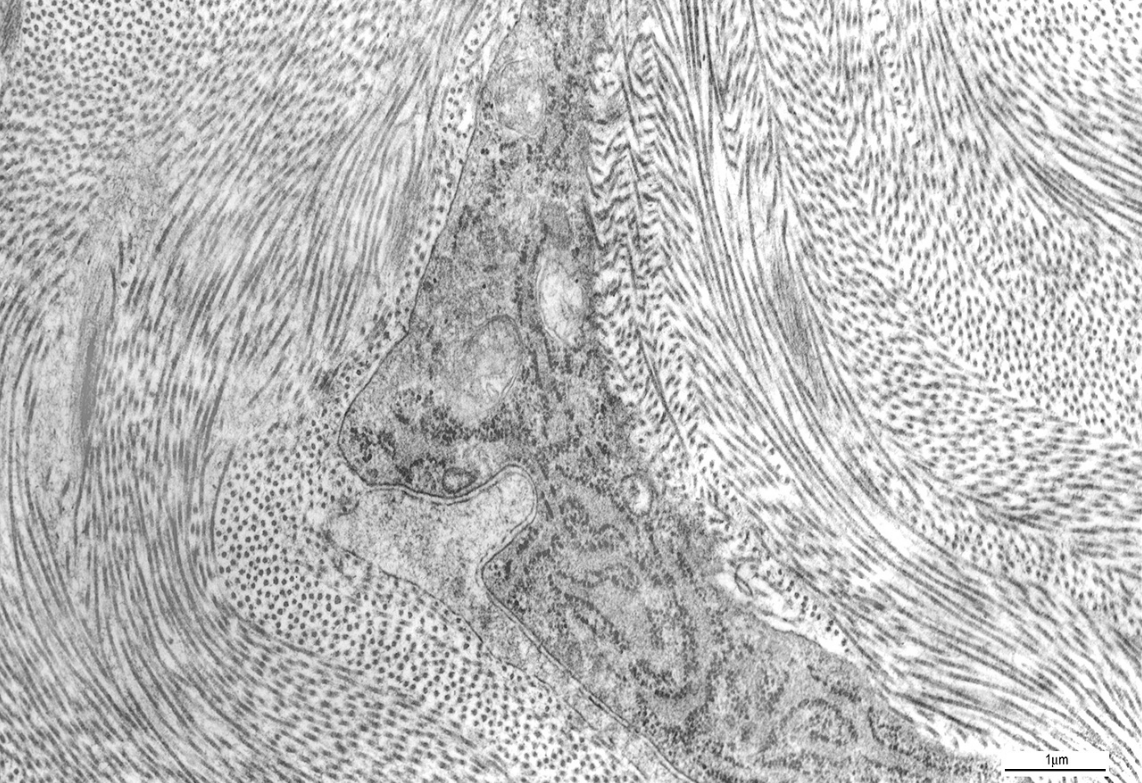 [Speaker Notes: Corneal stroma (TEM) – hamster
Fibroblast, collagen microfibrils]
Fibroblast – synthetically active cell
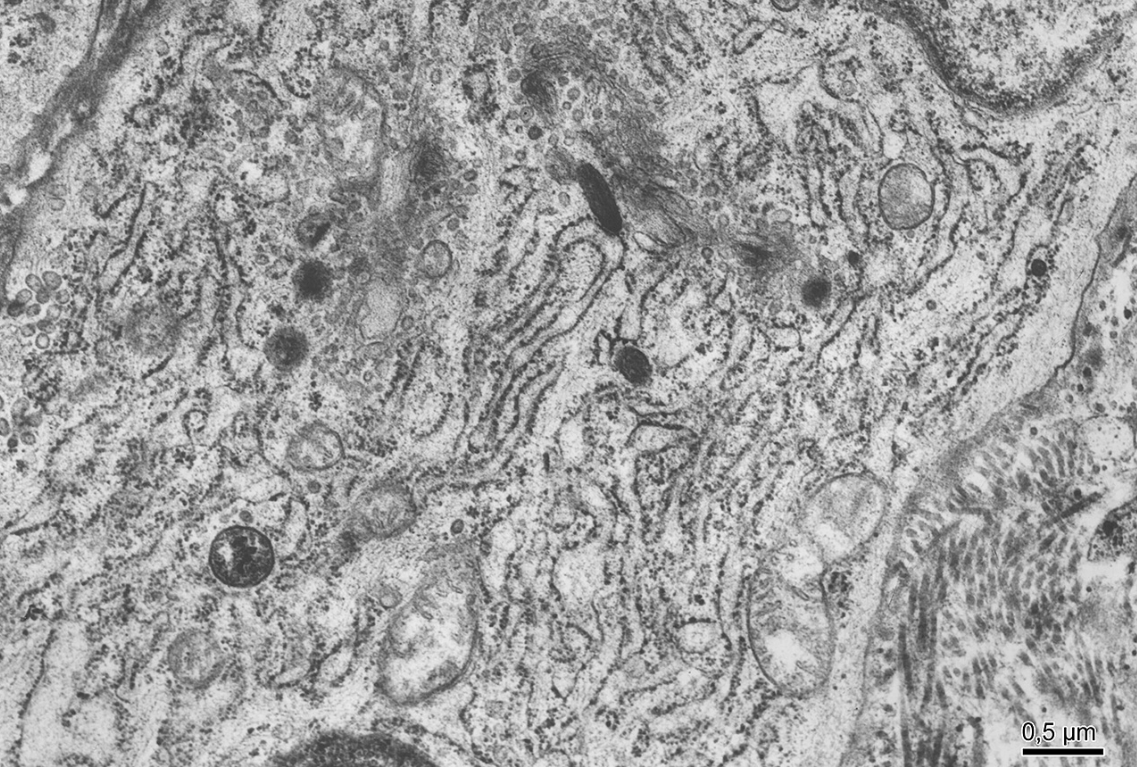 GA
GER
CMF
[Speaker Notes: Fibroblast:
GA –Golgi apparatus
GER – granular endoplasmic reticulum
CMF- collagen microfibrils]
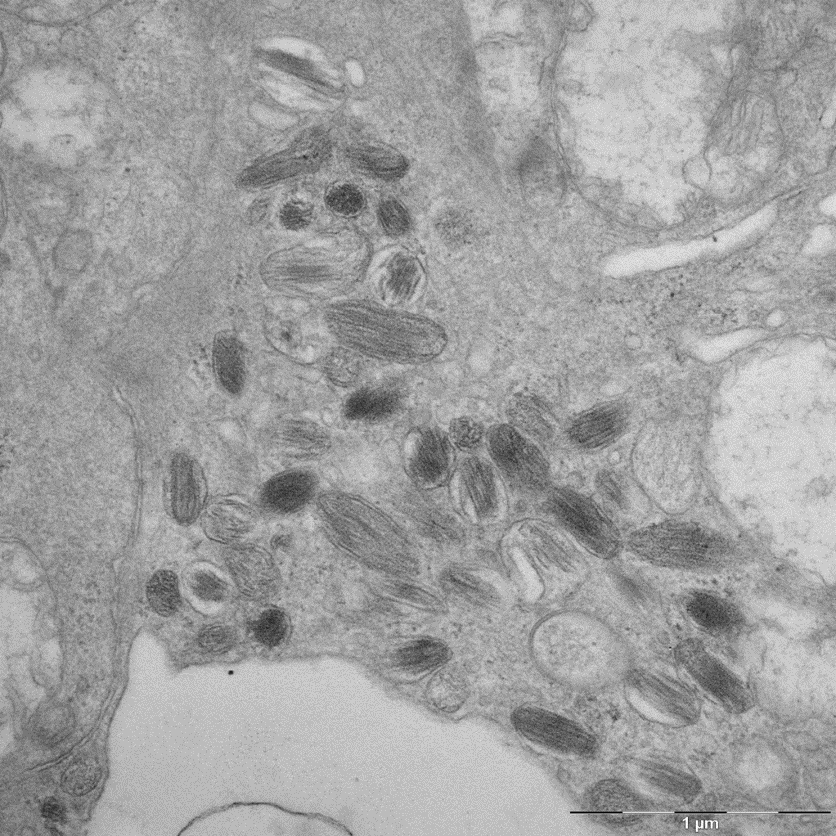 Pigment cells
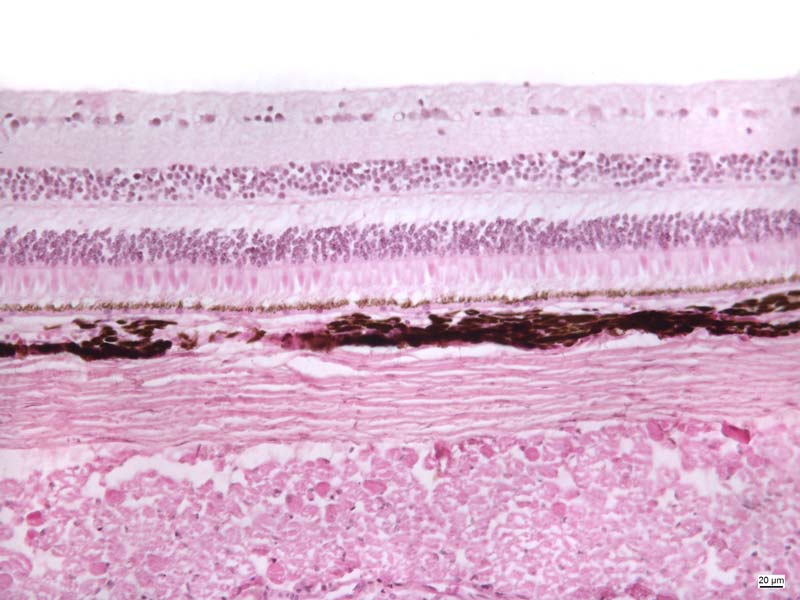 melanosomes
[Speaker Notes: Pigment cells – posterior part of the eye, melanocyte of iris (TEM)]
Plasma cell
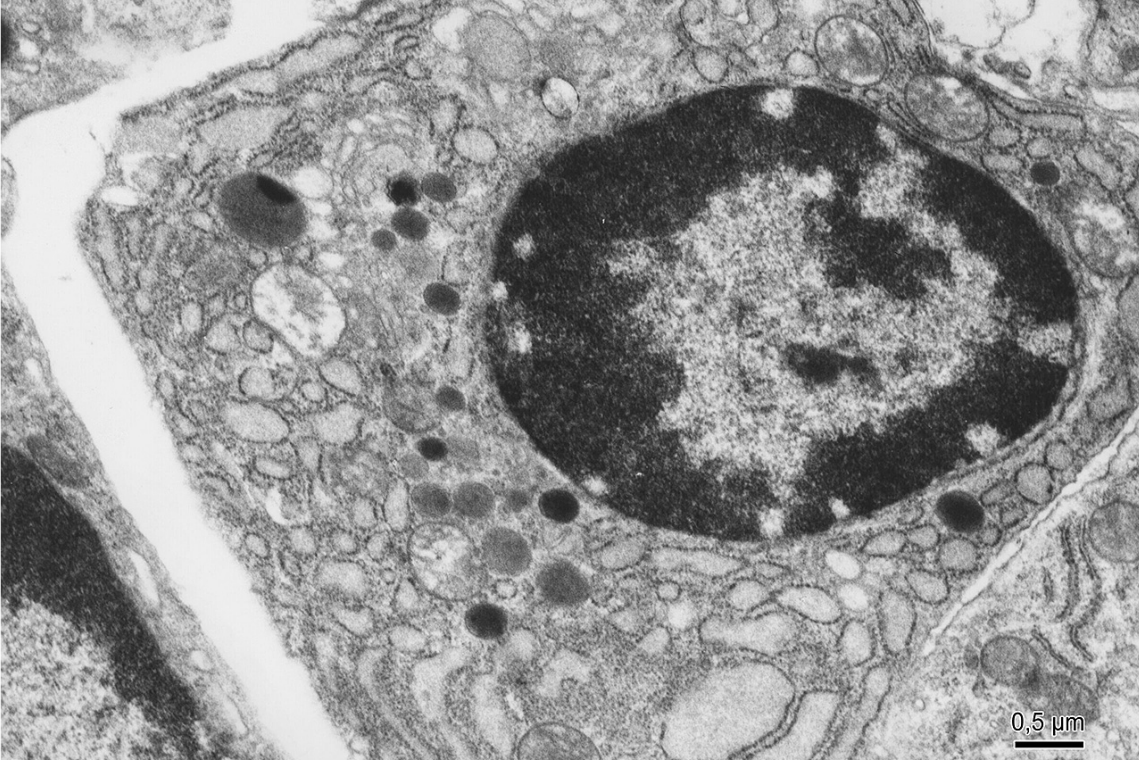 GER
[Speaker Notes: Plasma cell (TEM)
GER – granular endoplasmic reticulum]
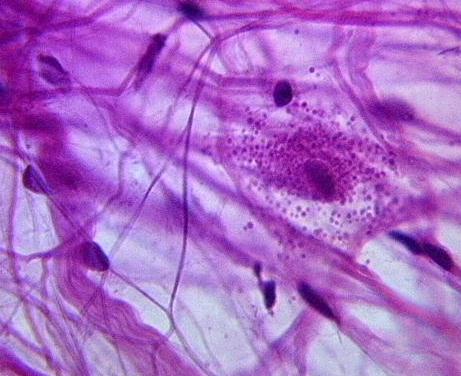 Mast cell
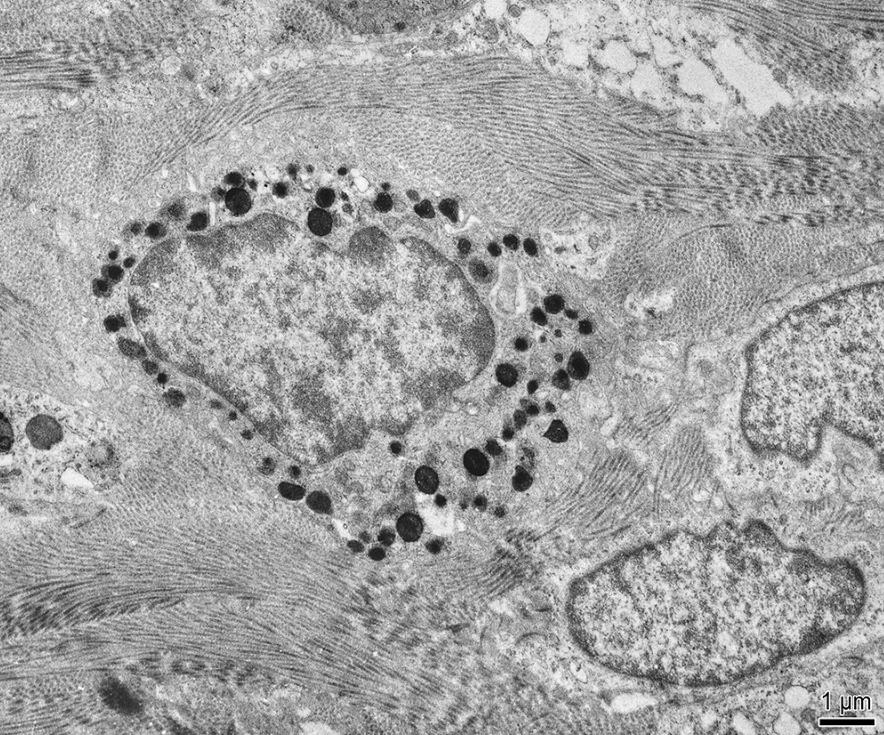 http://www.gwc.maricopa.edu
Dense secretory granules
[Speaker Notes: Mast cell
Dense secretory granules]
Connective tissue proper
Classification of connective tissues: 
   CTs are classified on the basis of types of cells, fibres and ground    substance, and on the organization of fibres. 
- Loose
Dense (regular, irregular)
Elastic
Reticular 
Adipose
Mucose 
Mesenchyme
Connective tissue proper
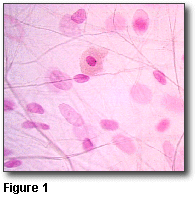 Loose (areolar) CT:
-  cellular type of CT – all types of cells
abundant ground substance and thin and relatively sparse fibres (mainly collagenous)
viscous gel-like consistency 
-  important for the diffusion of oxygen and nutrients, phagocytosis; connective function 
- examples of occurrence: beneath epithelia as lamina propria, submucosa – distinct layer of the wall of hollow tubular organs
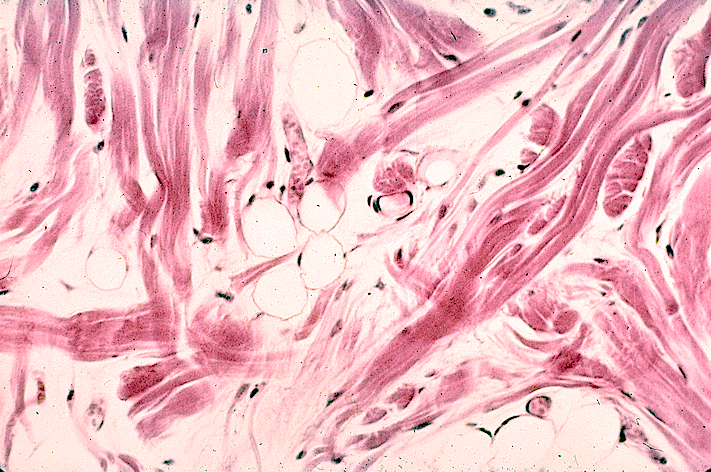 Loose connective tissue - Esophagus
[Speaker Notes: Esophagus – HES (saffron)]
Loose connective tissue – mucosa, submucosa
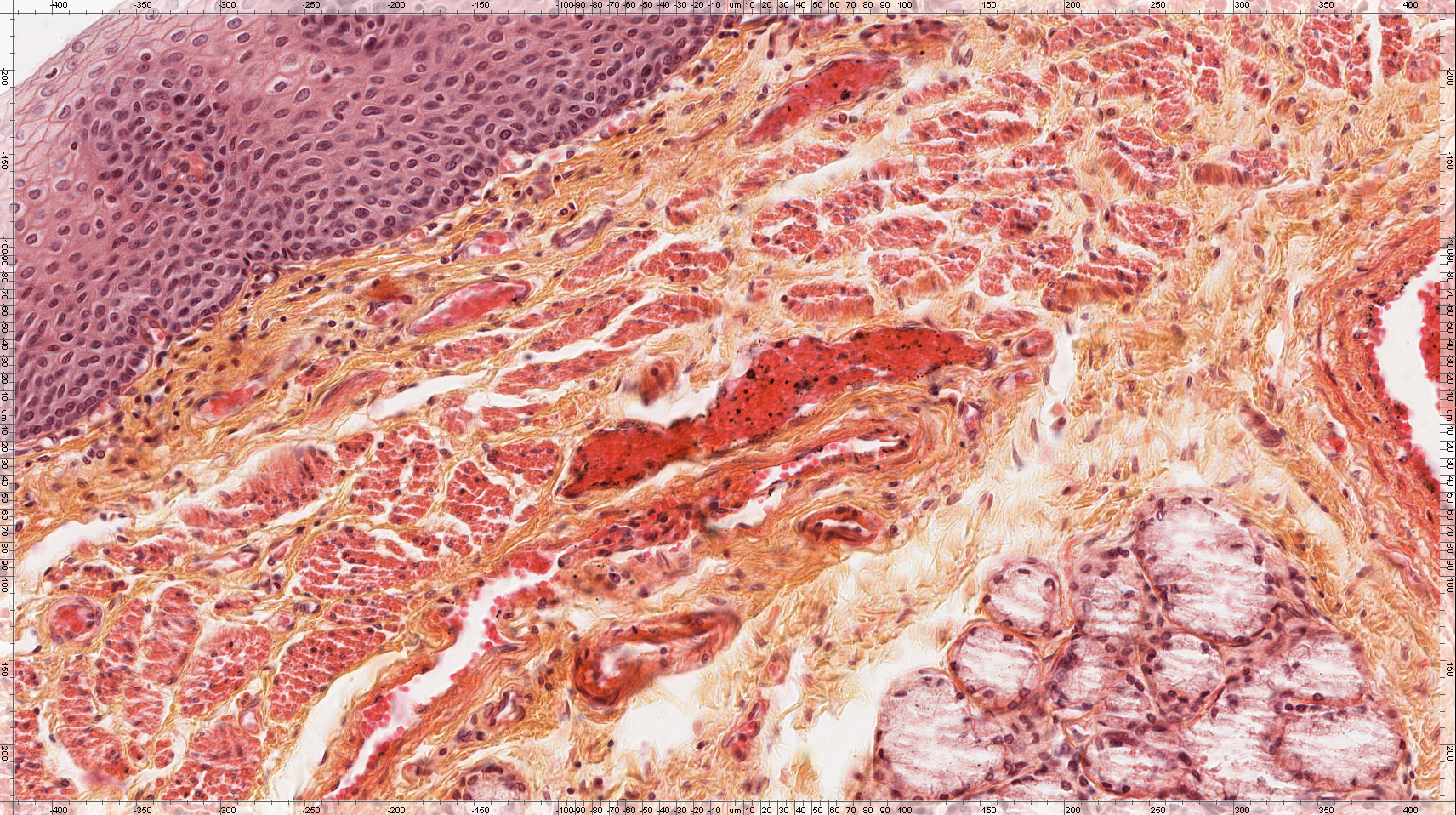 Connective tissue proper
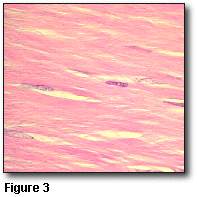 Dense regular CT:
collagenous fibres packed in dense regular arrays, between which lie rows of cells. 
examples of occurrence:  in tendons, ligaments, (some also contain large amounts of elastic fibres and are called elastic ligaments), and aponeuroses.
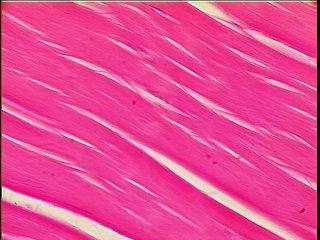 Dense connective tissue regularly arranged - Tendon
Connective tissue proper
Dense irregular CT:
collagenous fibres form a bundles running in various directions (hence irregular)
fibroblasts are usually the only cell type present
little ground substance is present. 
examples of occurrence: is found on the outside of many organs as fibrous capsule, in the dermis of the skin
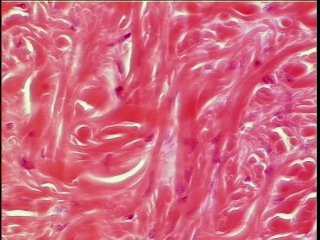 Dense connective tissue irregularly arranged - Sclera
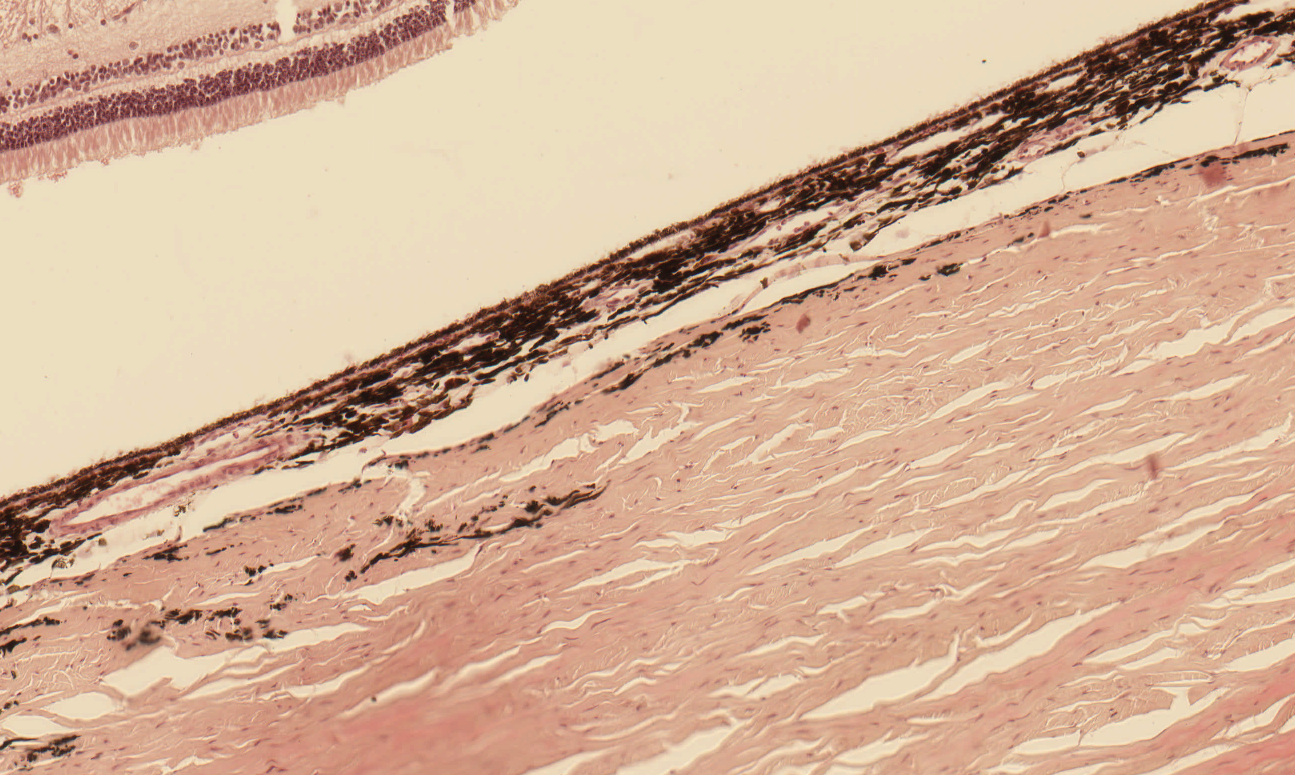 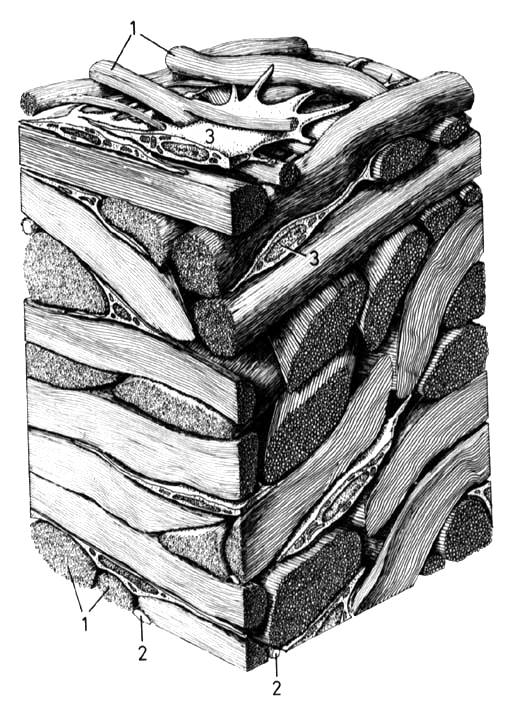 http://jmugica2003.blogspot.cz/
Connective tissue proper
Elastic CT:
bundles of elastic fibres (elastin causes yellow colour of CT)
cells and ground substance are scarce
mechanical functions
examples of occurrence: ligamenta flava (spinal column), vocal ligaments  
elastic fibres are present as elastic membranes in the wall of blood vessels (selectivel staining  )
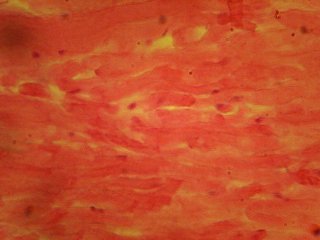 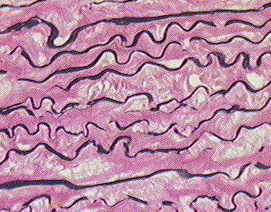 Elastic membranes - Aorta
[Speaker Notes: Aorta - orcein]
Connective tissue proper
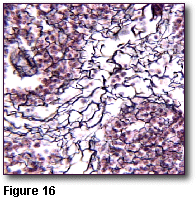 Reticular CT:
consists of reticular cells and reticular fibres
serves as supporting network for free cells (lymfocytes or hematopoietic cells)
examples of occurrence: some lymph organs, bone marrow
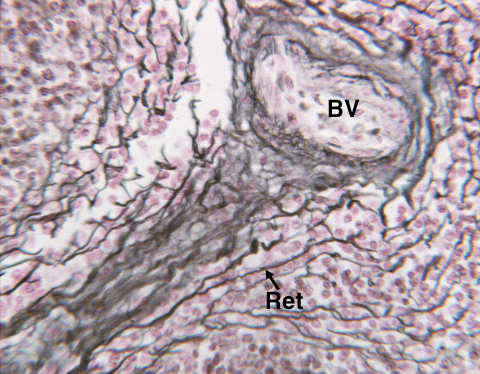 Reticular tissue – Lien (impregnation)
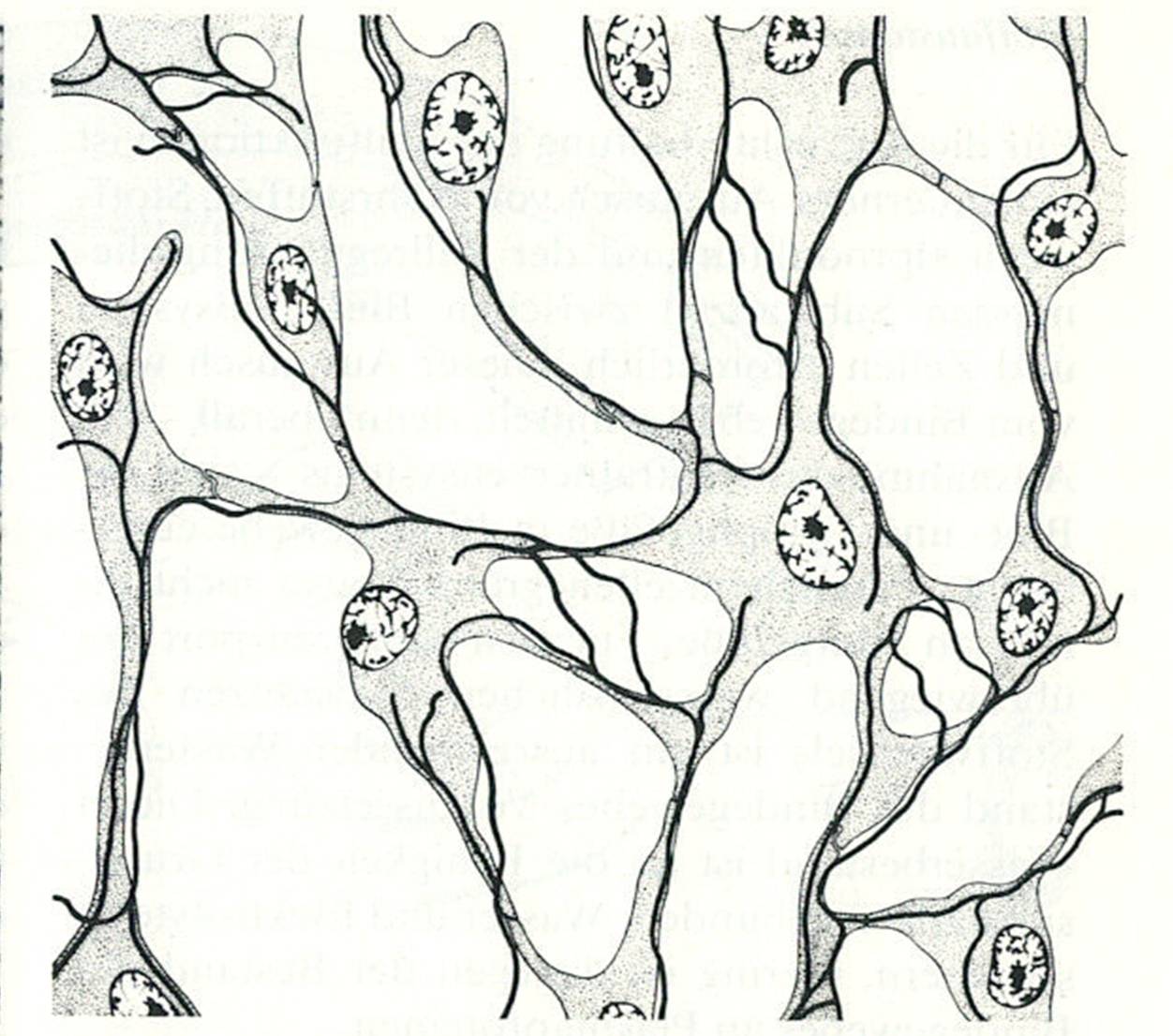 http://quizlet.com
[Speaker Notes: Lien - impregnation]
Reticular connective tissue - intestinum crassum (HE)
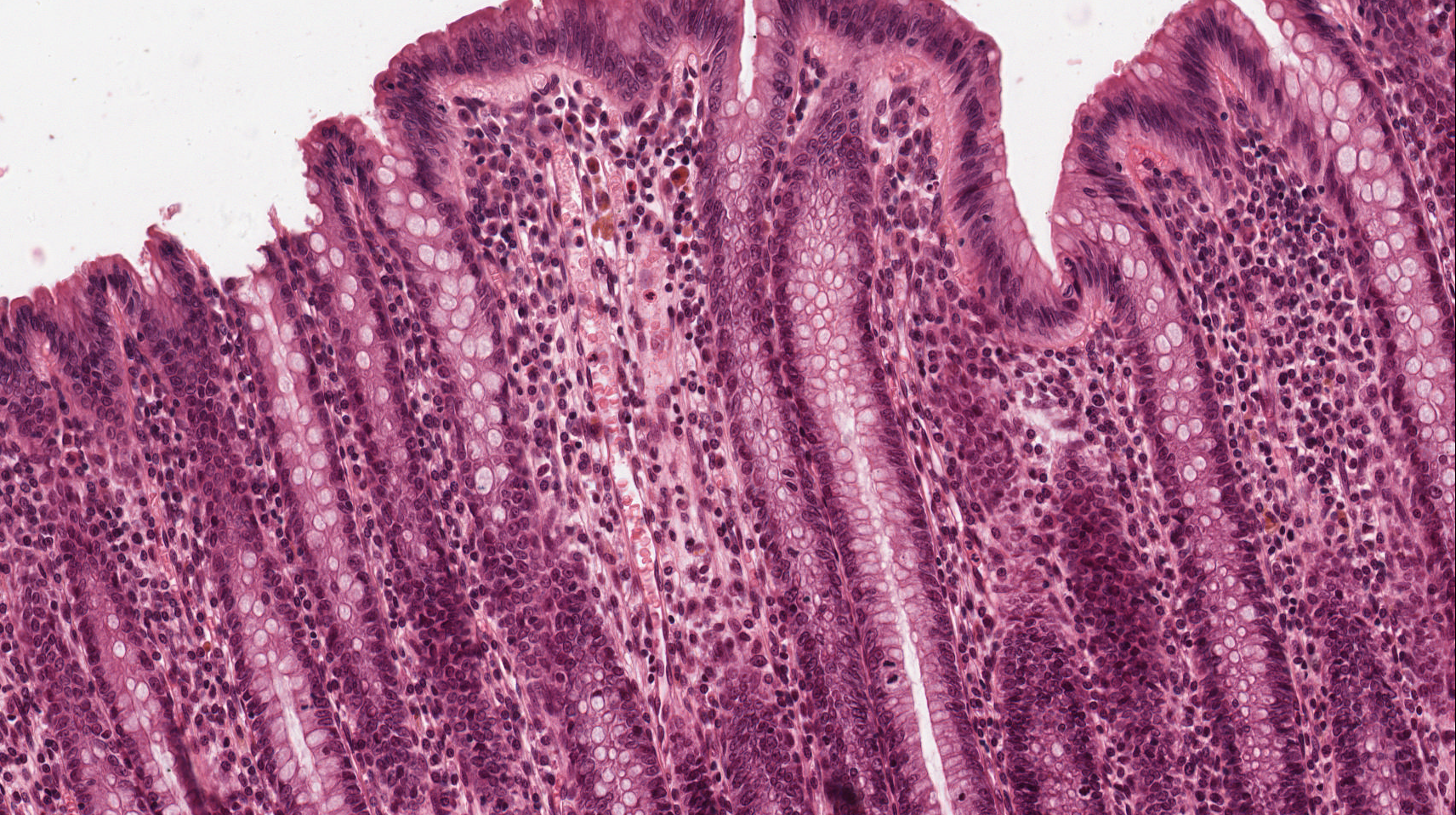 Connective tissue proper
Adipose CT:
adipocytes are specialized to store fat, are found throughout loose connective tissue
adipocytes are the predominant cell present, the tissue is called adipose tissue
in white or unilocular fat, adipocytes contain a single, large lipid droplet surrounded by a thin layer of cytoplasm. The lipid mass compresses the nucleus to an eccentric position, producing a "signet ring" appearance. 
A different kind of adipose tissue is known as brown or multilocular fat, contains fat droplets of varying sizes. The cells are smaller than those of white fat, with an eccentric round nucleus. Brown fat has a very limited distribution in adult humans, but is found in many animals. In hibernating animals, the oxidation of brown fat warms the blood flowing through it during arousal from hibernation. Human newborns, whose large surface to volume ratio can result in heat loss, also have a lot of brown fat. Most of it disappears during the first decade of life.
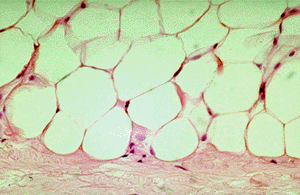 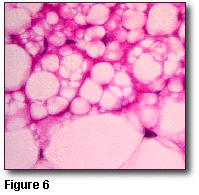 Adipocytes
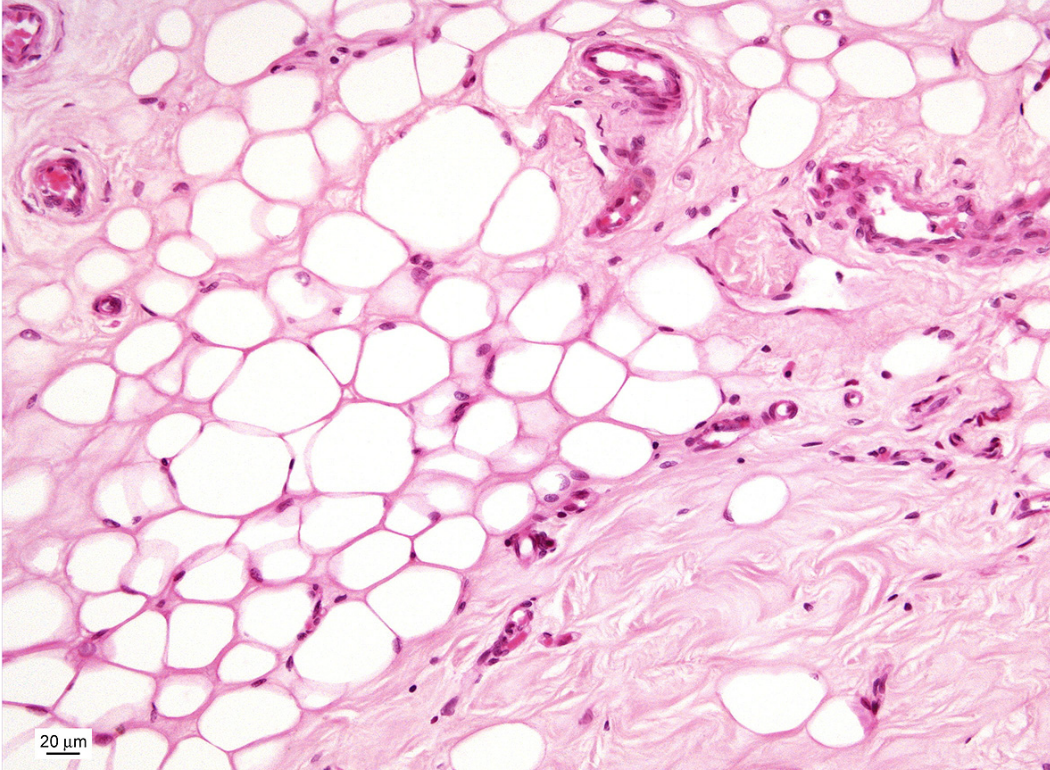 [Speaker Notes: Adipose tissue – mamma non lactans]
Connective tissue proper
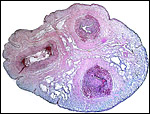 Mucose CT = Wharton´s jelly
present in the umbilical cord  (in adults is found in the iris of the eye and in dental  pulp of deciduous teeth.) 
- the ground substance is more viscous or jelly-like than in mesenchyme, fibroblasts are the predominant cell type, and the number of fibres increases with age.
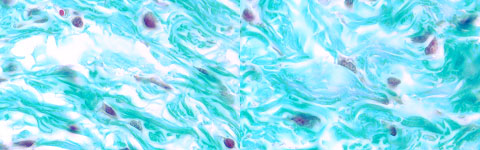 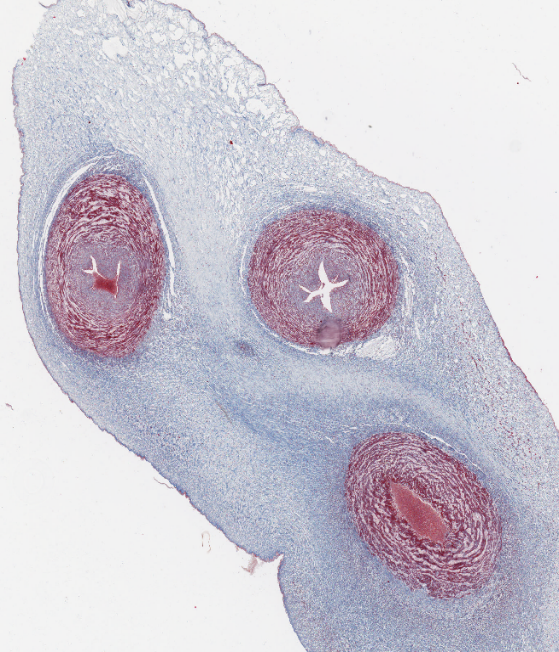 Wharton´s jelly – Funiculus umbilicalis
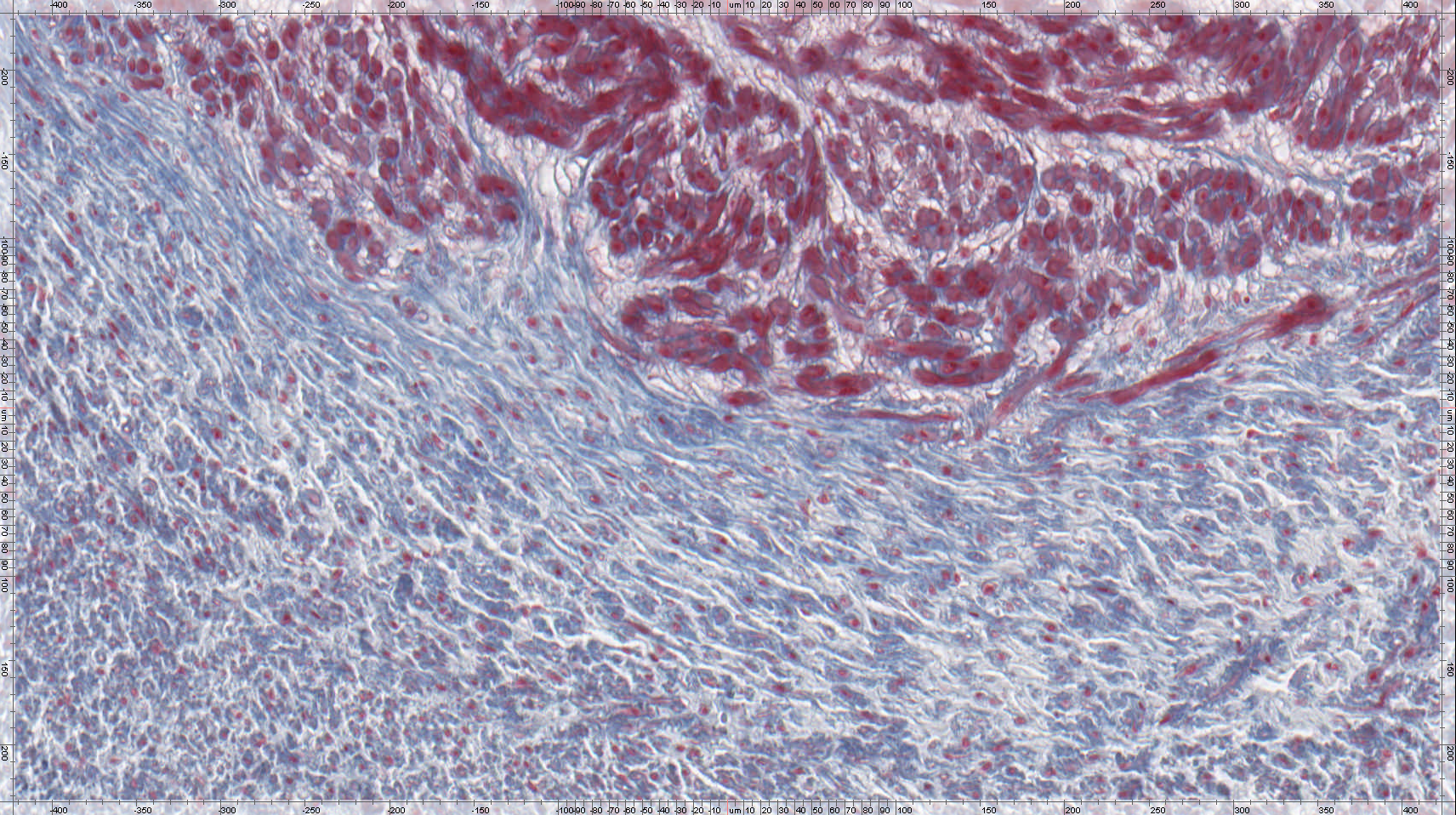 Nuclei of fibrocytes - violet
Collagen fibers - blue
[Speaker Notes: Funiculus umbilicalis - AZAN]
Connective tissue proper
Mesenchyme:
- contains fairly uniform appearing, small spindle-shaped cells whose processes extend and contact those of other cells to form a three dimensional cellular network, ground substance fills the intercellular spaces, fibres are present, but are very fine and sparse.
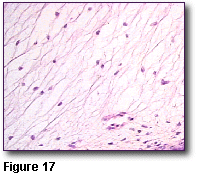 Cartilage
type of connective tissue whose cells, called chondrocytes, secrete extracellular substances of  ground mater and proteins of collagen or elastic fibres
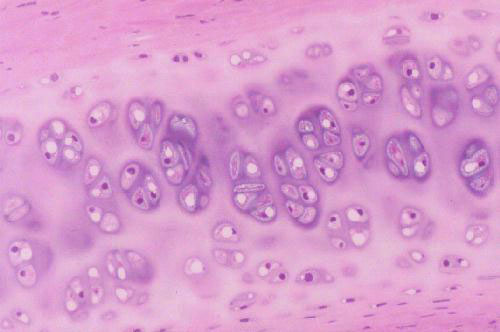 Cartilage
Consists of :
 chondrocytes (and chondroblasts) in lacunae
 extracellular matrix. 
MATRIX: Consists of FIBERS + GROUND SUBSTANCE 
ground substance: Consists of glycosaminoglycans -  hyaluronic acid, keratan sulfate, chondroitin sulfate. 
basophilia of matrix is due to to the glycosaminoglycans
AVASCULAR: All cartilage does not contain blood vessels
nutrients are received via passive diffusion from blood vessels in the perichondrium. 
PERICHONDRIUM: Dense connective tissue (capsule) around the cartilage. 
is not found on the articular surfaces of long bones and on the surface of fibrocartilage. 
contains blood vessels which provides nutrients to the cartilage.
Chondrocyte
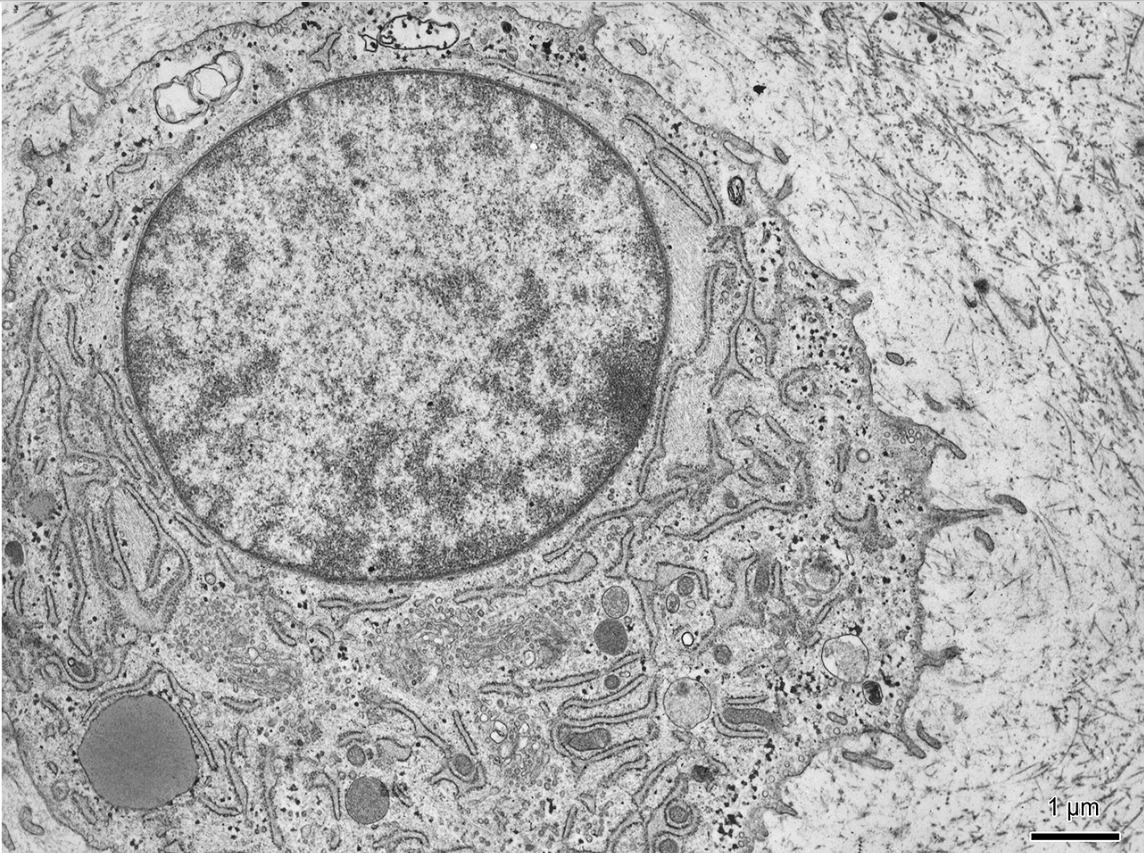 Cartilage
CHONDROCYTES (and chondroblasts): are located within little caves called lacunae, which they fill during life, during tissue preparation, chondrocytes shrink and frequently fall out, and lacuna appear only partially filled or empty.
- they have lots of ER and secrete the extracellular matrix components . 
produce matrix components:  1) glycosaminoglycans -  hyaluronic acid, keratan sulfate, chondroitin sulfate, 2) chondronectin (increases adhesiveness of chondrocytes to matrix) . 
produce proteins of fibers (collagen II or elastin). Collagen fibers are not distinguishable in slides as their refractive index is almost identical to that of the ground substance.  
DEVELOPMENT: Mesenchymal cells aggregate to start formation. The Perichondrium is formed. 
INTERSTITIAL GROWTH: Formation of isogenous groups leads to an expansion of the cartilage from within the cartilage (isogenous groups are mitotic clusters of chondrocytes in mature cartilage, formed by interstitial growth during cartilage development 
APPOSITIONAL GROWTH: Adding cells from the Perichondrium. Layers from the perichondrium are added from the outside perimeter.  
CARTILAGE REGENERATION: Regeneration is limited because cartilage is avascular. 
     (some appositional regeneration can occur from chondroblasts around the periphery)
Cartilage - types
HYALINE CARTILAGE: most common, basic type
FIBERS: Collagen Type II (Cartilaginous Collagen)
Chondrocytes form isogenic groups, ground substance around them shows an intensive basophilia and so forms basophilic capsule – isogenic group + basophilic capsule = chondron or teritorium, ground substance among them = interteritorium  
DISTRIBUTION: 
Nasal cartilage 
Trachea, bronchi, large cartilages of larynx  
Articular ends of bones
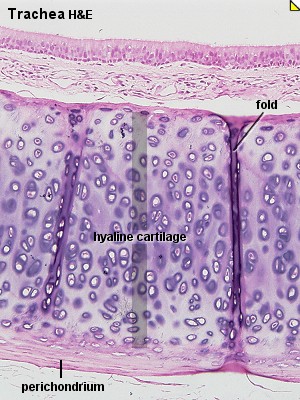 Hyaline  cartilage - trachea (HE)
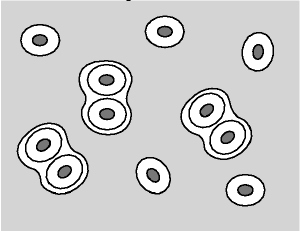 http://www3.delta.edu/
Cartilage - types
ELASTIC CARTILAGE:  
FIBERS: Elastins (proteins of elastic fibers)
Chondrocytes (in lacunae) are dispersed difusely, are not arranged in isogenic groups. 
MICROSCOPIC APPEARANCE: Under low light, when you focus in and out, you can see refraction of the elastic fibers under the microscope. Elastic fibers can be visualized by staining with orcein or resorcin fuchsin.
DISTRIBUTION: 
Auditory tube + auricle of ear 
Epiglottis 
Small laryngeal cartilages
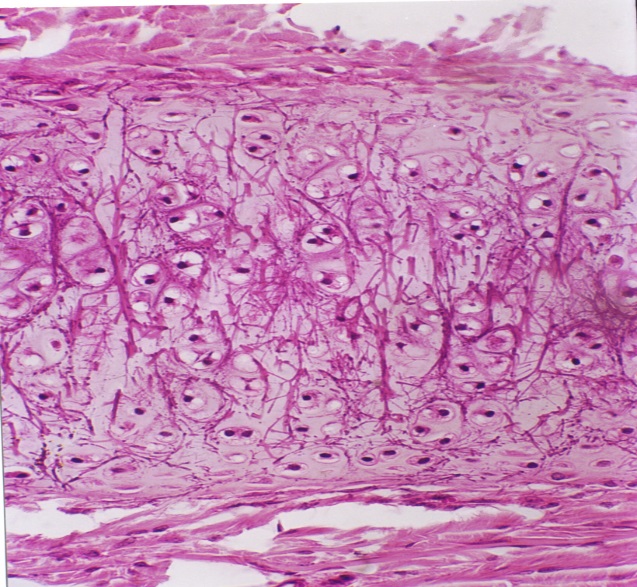 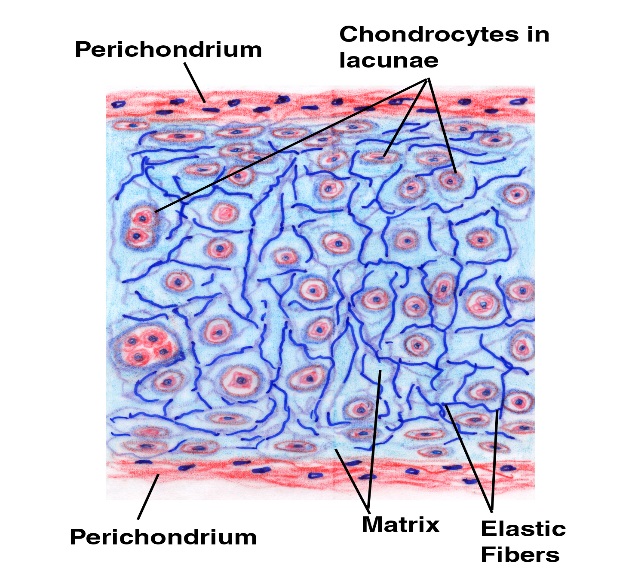 Elastic cartilage – auricula (HE)
http://www3.delta.edu/
Elastic cartilage (fuchsin)
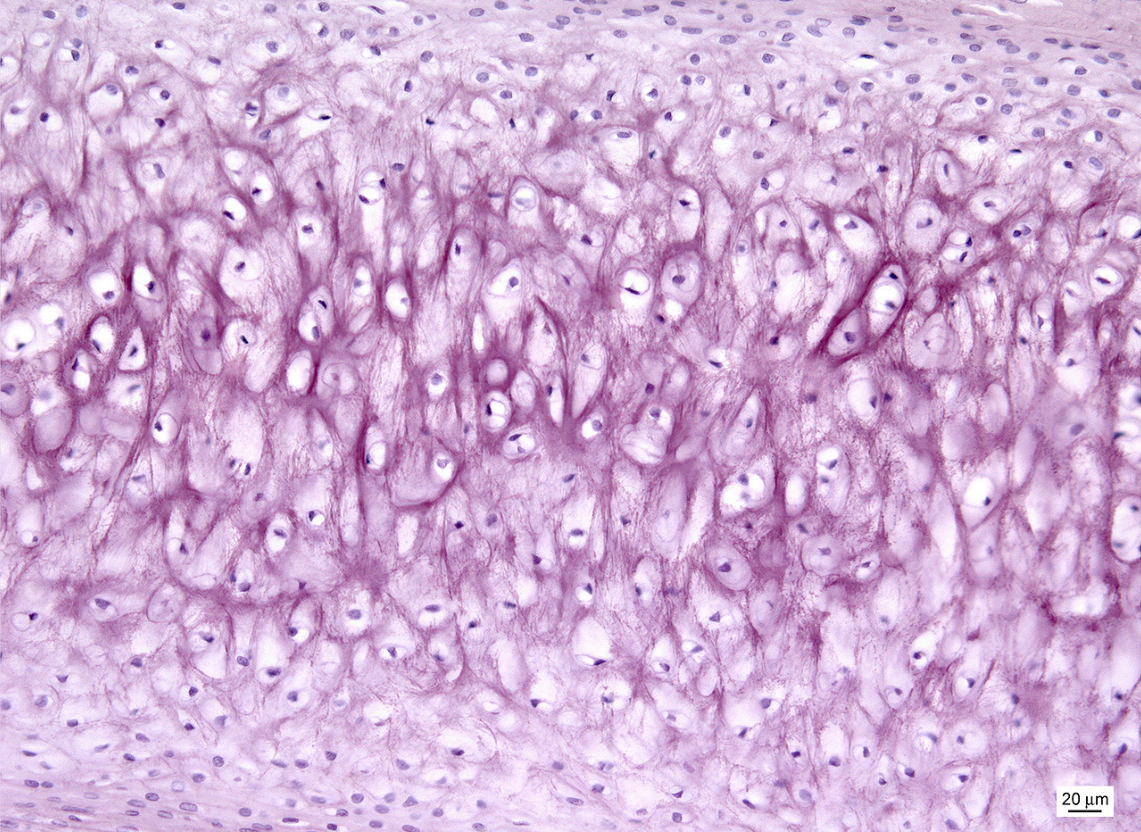 perichondrium
Cartilage - types
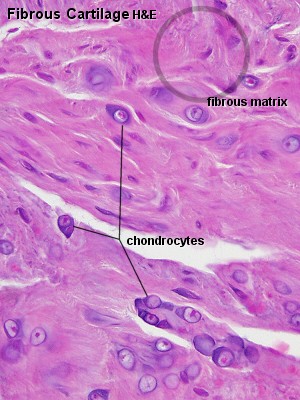 FIBROCARTILAGE: Found in places where high stress occurs. 
DISTRIBUTION: It never occurs alone. It is closely associated with either dense connective tissue or with hyaline cartilage. 
Intervertebral Disks 
Articular Disks 
Pubic Symphysis 
STRUCTURE: It has no perichondrium 
GROWTH: It grows more like connective tissue (i.e. interstitial growth) due to the absence of a perichondrium. 
FIBERS: Collagen Type I 
Chondrocytes are not numerous, they are flattened and arranged in rows due to press of thich bundles of collagen fibers.
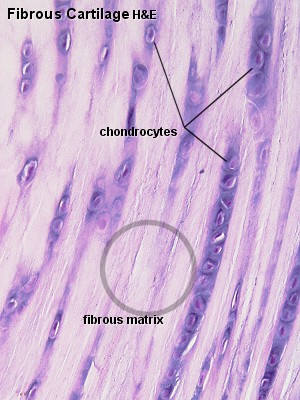 Fibrocartilage – intervertebral disc (HE)
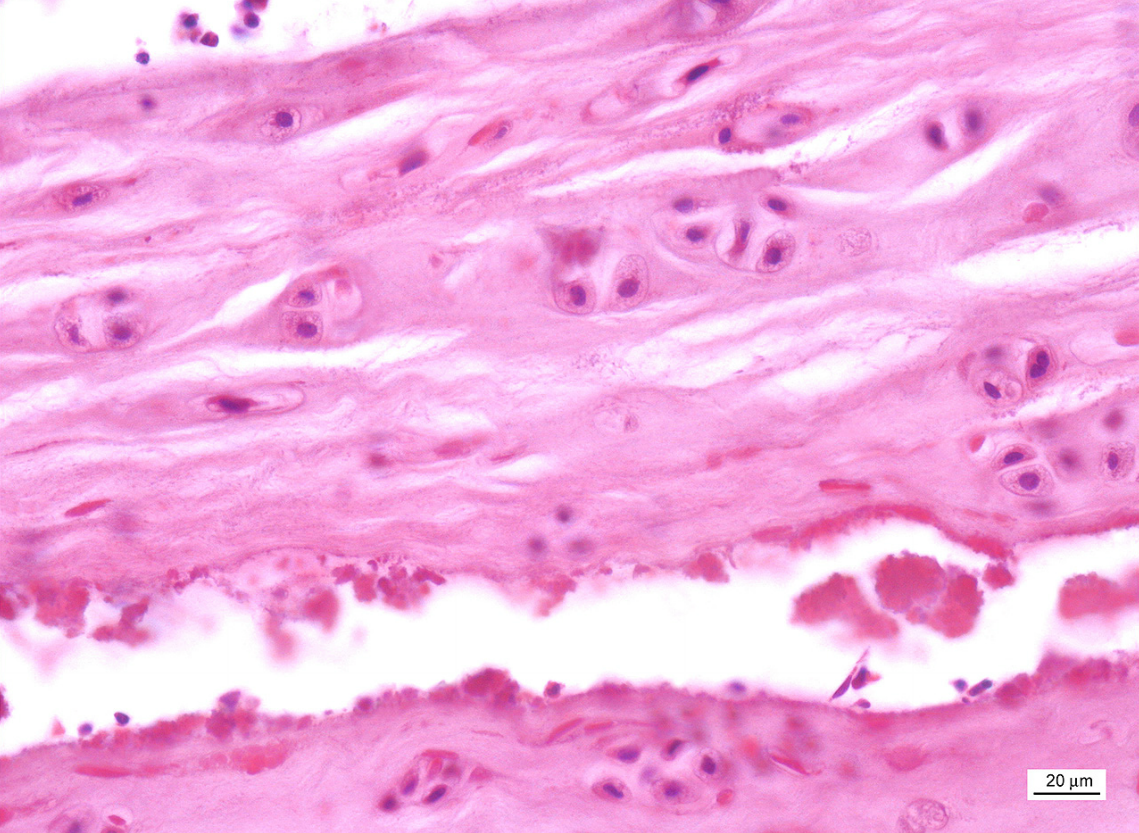 http://www3.delta.edu/
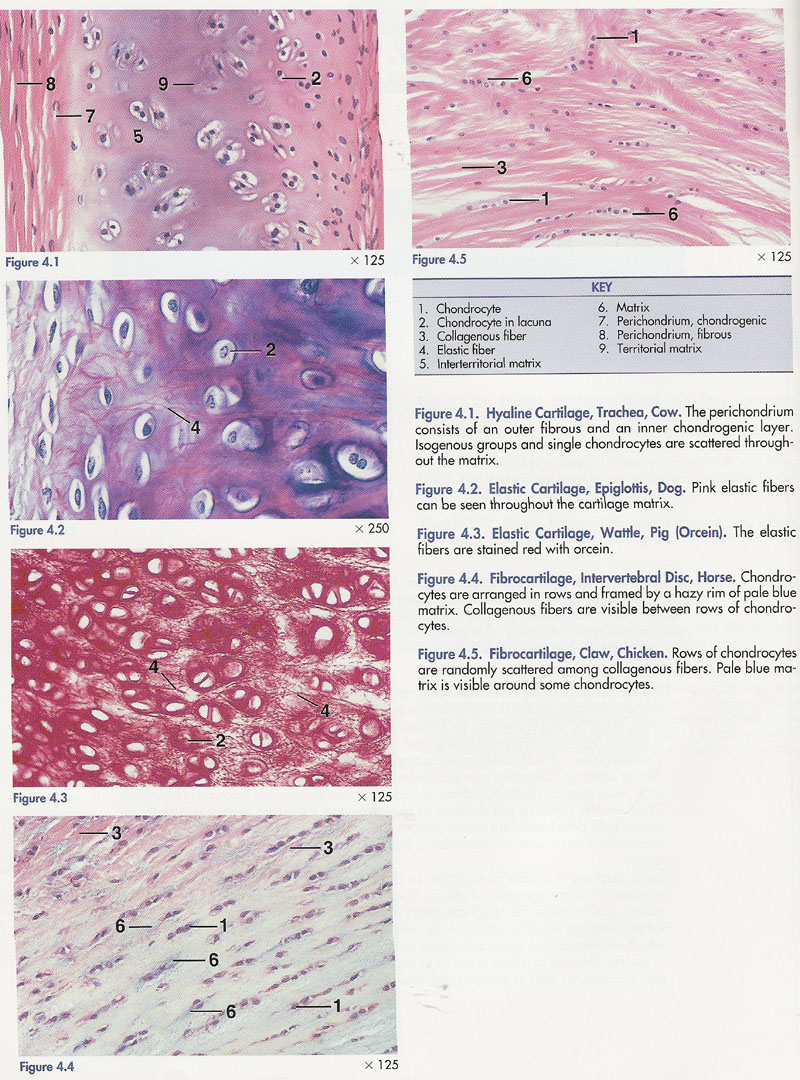 Light microscope
Eyepieces
Objective lens
Stage with speciment holder
On/Off 
Light control
Condenser and Iris aperture
Stage controls
Coarse focus
Fine focus
Light source with diaphragm
Instructions
• Turn on the light. 
• Start with the 4x objective. 
• Put the slide on the stage – cover glass must be above
• Look through the scope and focus. Use the coarse focus knob at first, until the image is more or less in focus; then switch to the fine focus. 
• Adjust the light. Not too bright, not too dim. 
• Adjust the oculars. 
• Switch to the 10x objective. A slight adjustment with the fine focus knob should get it just right. If you lose the focus and can't see your specimen at all, go back to the 4x and start again. 
• Switch to the 40x objective if you want to see more detail. Don't use the 100x!
• When you want to look at a new slide, switch back to the 4x before changing slides. 
• Only one slide is out of the box at the moment! Do not remove more!
• When you're done with the scope, switch to the 4x and turn the light all the way down before turning it off. 
• At the end of lesson, the box with slides is checked in your presence before you leave your place
Various shapes on different sections of tubular structures
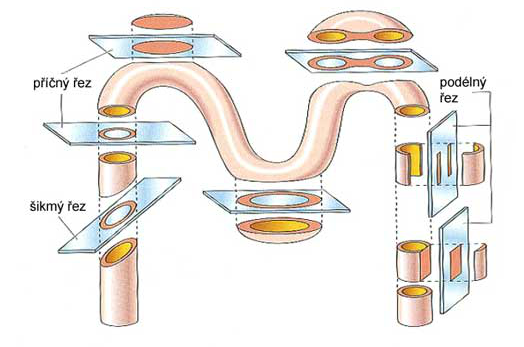 Cross section
Longitudinal section
Oblique section
Connective tissue proper: 
 
Slides: 
Wharton´s jelly (99. Funiculus umbilicalis)
Loose (areolar) connective tissue (11. Esophagus)
Dense connective tissue - irregular (89. Posterior part of the eye)
Reticular tissue (68. Lien – impregnation)
Elastic membranes (62. Aorta) 
 
Atlas EM:
Fibroblast (42)
Plasma cell (43)
Mast cell (44)
Collagen fibers (42, 44)